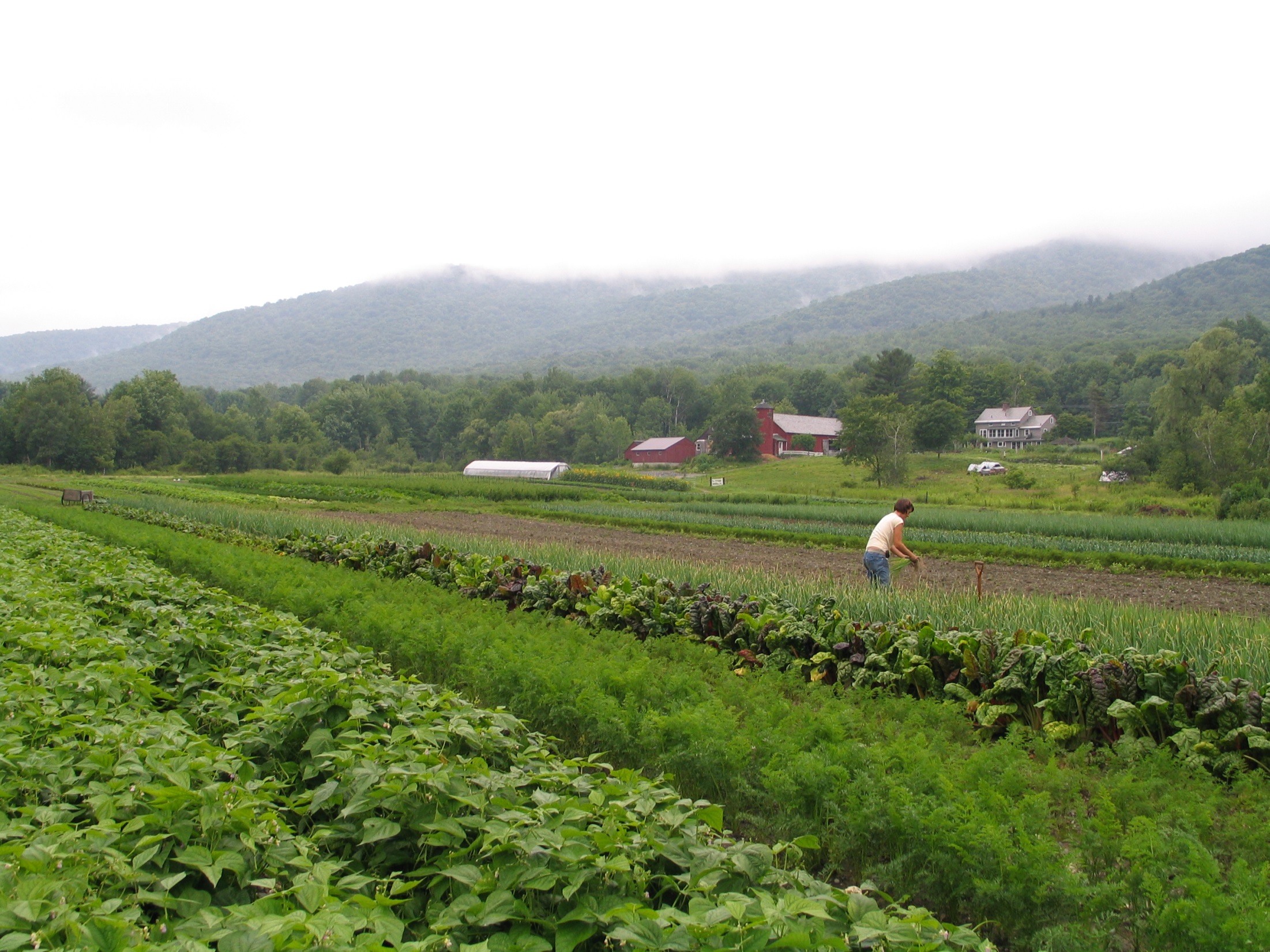 Growing Vermont’s Food System:a vegetable specialist’s perspective
Vern Grubinger
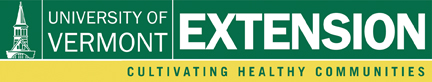 The success of Vermont’s vegetable farms is supported by a ‘fabric’ of federal, state and local support
An alphabet soup of service providers: 

	ACORN		RAFFL
	EMC			UVM
	F2P			VAAFM	
	FSA			VFF
	GMF2S		VFVC
	IFH			VHCB
	NESARE		VLT
	NOFA-VT		VTC	
	NRCS			WFFN		and more…
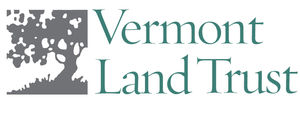 farmlandconservation
16 vegetable farms with 2,200 acres conserved since 2010

30 farms vegetable farms with 4,300 acres conserved over past 30 years

$4,938,000 purchased easements on 2,876 acres

An additional 13 farms have vegetables as a secondary use; these farms have 2,700 acres
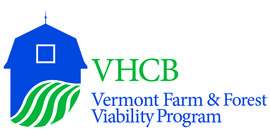 business planning
151 commercial vegetable farms with 8,369 acres enrolled in business planning over the past 13 years

Gross income increased 22%, from an average of $82,864 to $101,225 per farm
	
Net income increased 127%, from an average of $6,907 to $15,2649 per farm
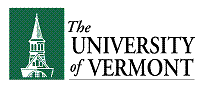 soil testing andrecommendations
Provided to commercial vegetable and berry farms:
	2010			442
	2011			473
	2012			546 (Irene) 	 
	2013			433	 
	2014			461 
	2015 		524 (thru October)
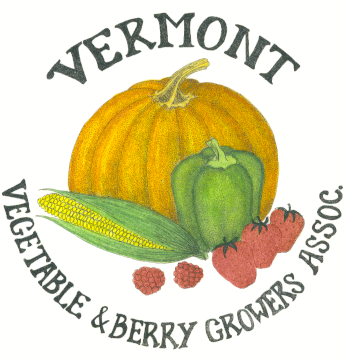 networking and inter-farm commerce
Member farms	  Listserv members
2010			213			216
2011			242			255
2012			274 			289
2013			256			380
2014			333 			450
2015 			389			556
grants for vegetable farms
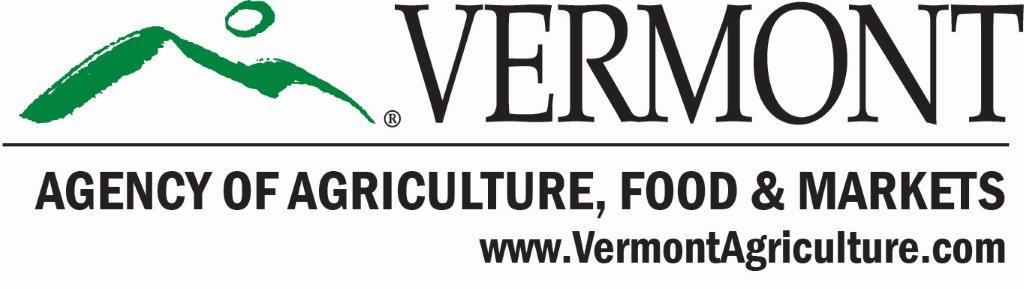 Specialty Crop 	$310,000    	2009-15

Working Lands 	$302,000          	2013-15 

Local Marketing 	$ 80,000		2014-15

GAP infrastructure 	$ 87,000		2012-13
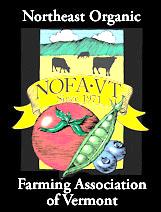 organic certification
veg farms	 acres 	GH sq. ft.
2010	   142	1,143	644,000
2012	   142	1,127	702,000 	
2014	   154 	1,483	1.1 million
high tunnel funding
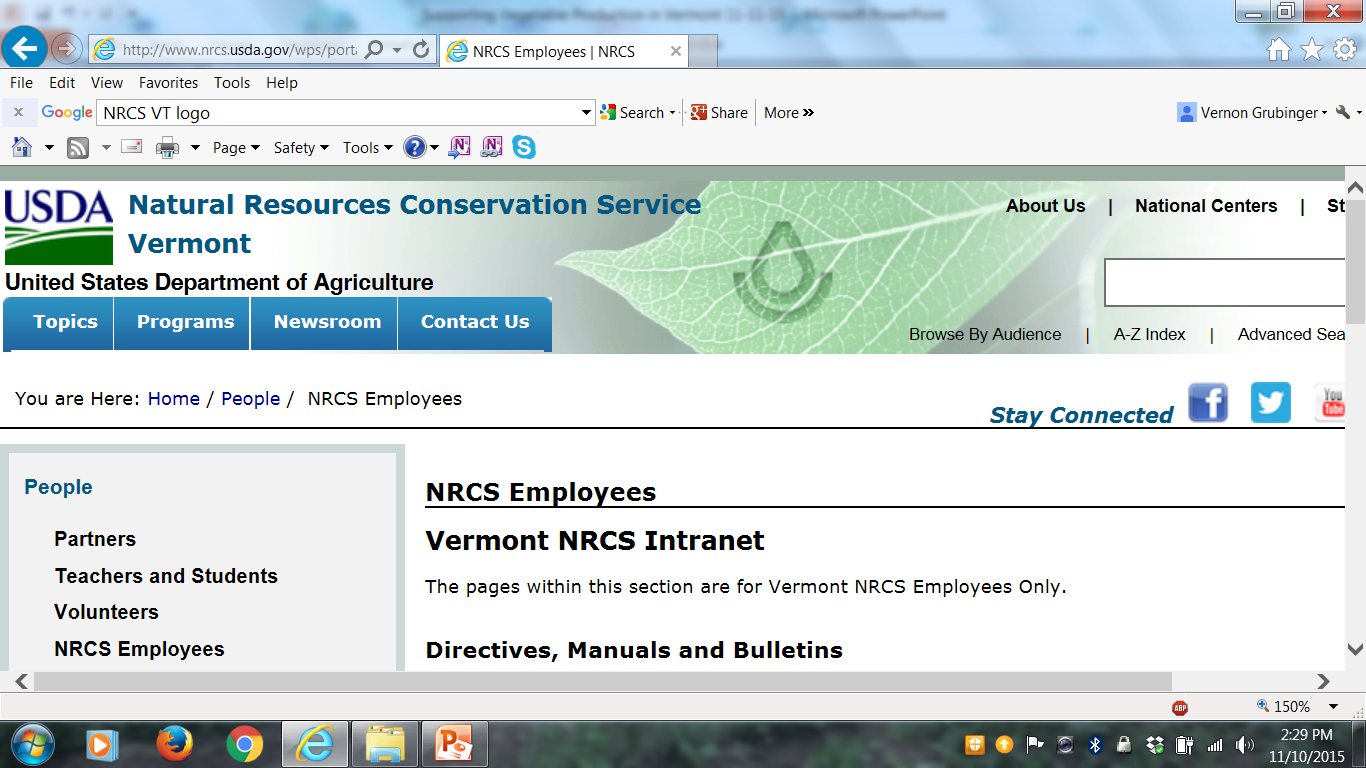 199 ‘seasonal high tunnels’ from 2010-2015

Average cost paid by government: $6,250 

Average install size: 1,890 square feet  

Total amount paid by NRCS: $1.24 million
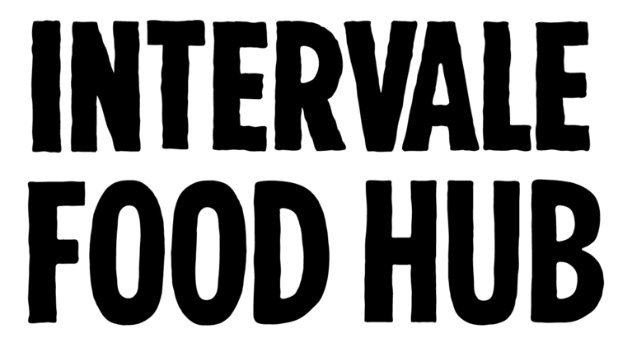 increasing local food sales
gross sales of fresh produce from 33 VT farms:
	2010			$129,119 	 
	2011			$171,617 	 
	2012			$256,232 	 
	2013			$258,392 	 
	2014			$290,971
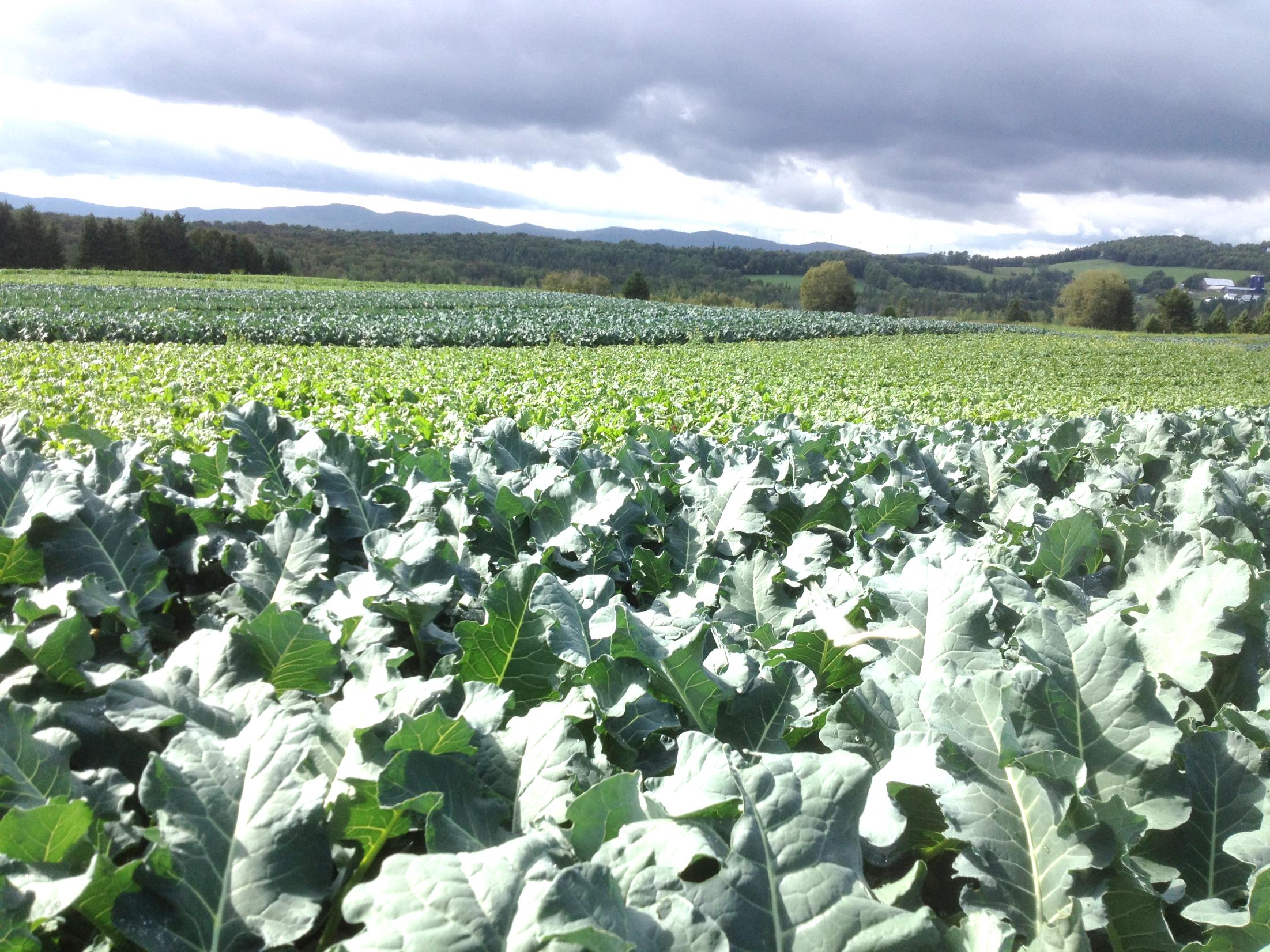 Three ‘case studies’
Pete’s Greens, Craftsbury
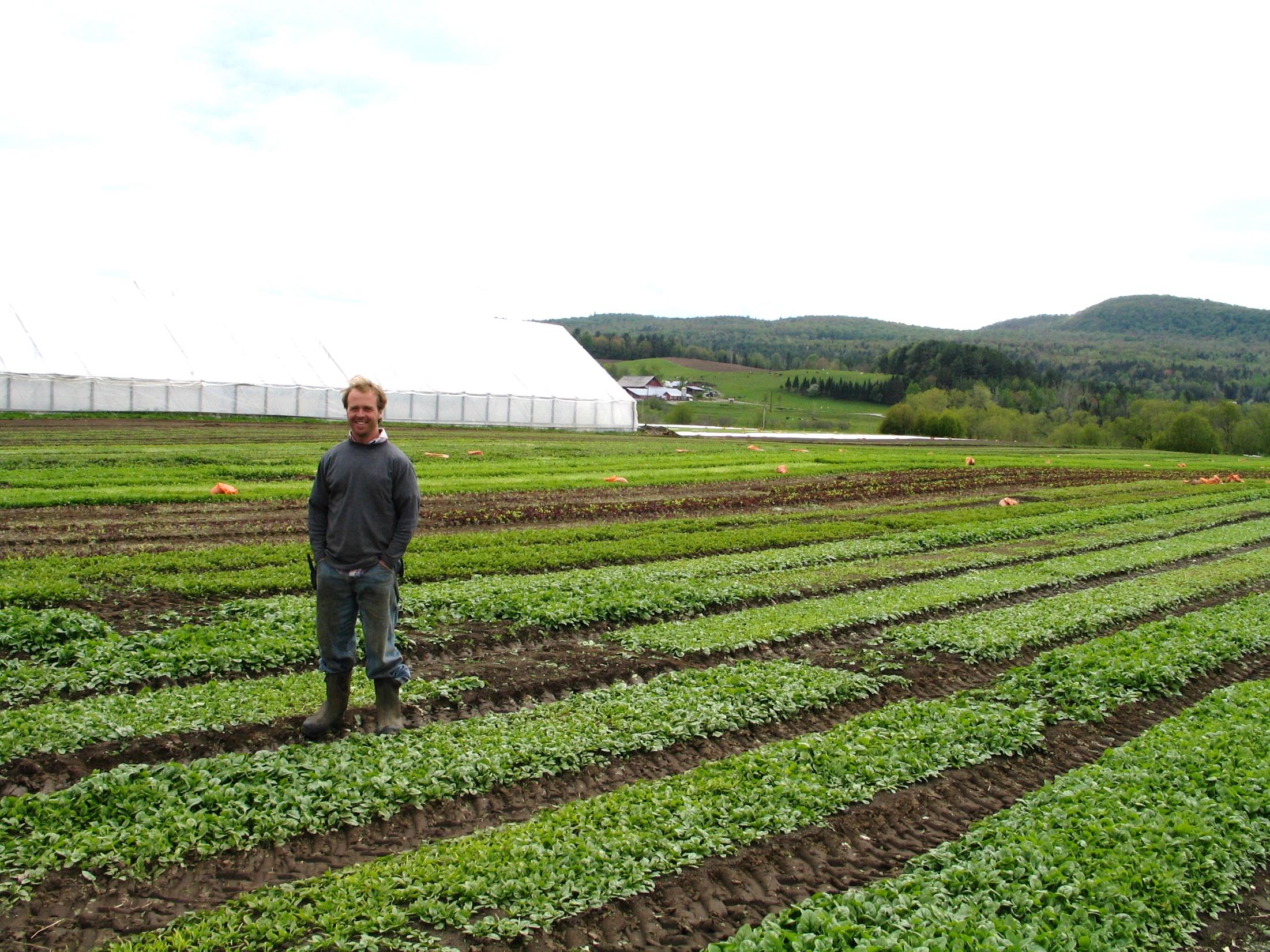 Yankee Farm Credit
financing
VEDA
financing
UVM Extension:
production information
NOFA, VVBGA
networking
Pete Johnson
Started business: 1997 
85 acres vegetables, 300 farmed
Peak employment: 37 people 
Annual payroll: $800,000
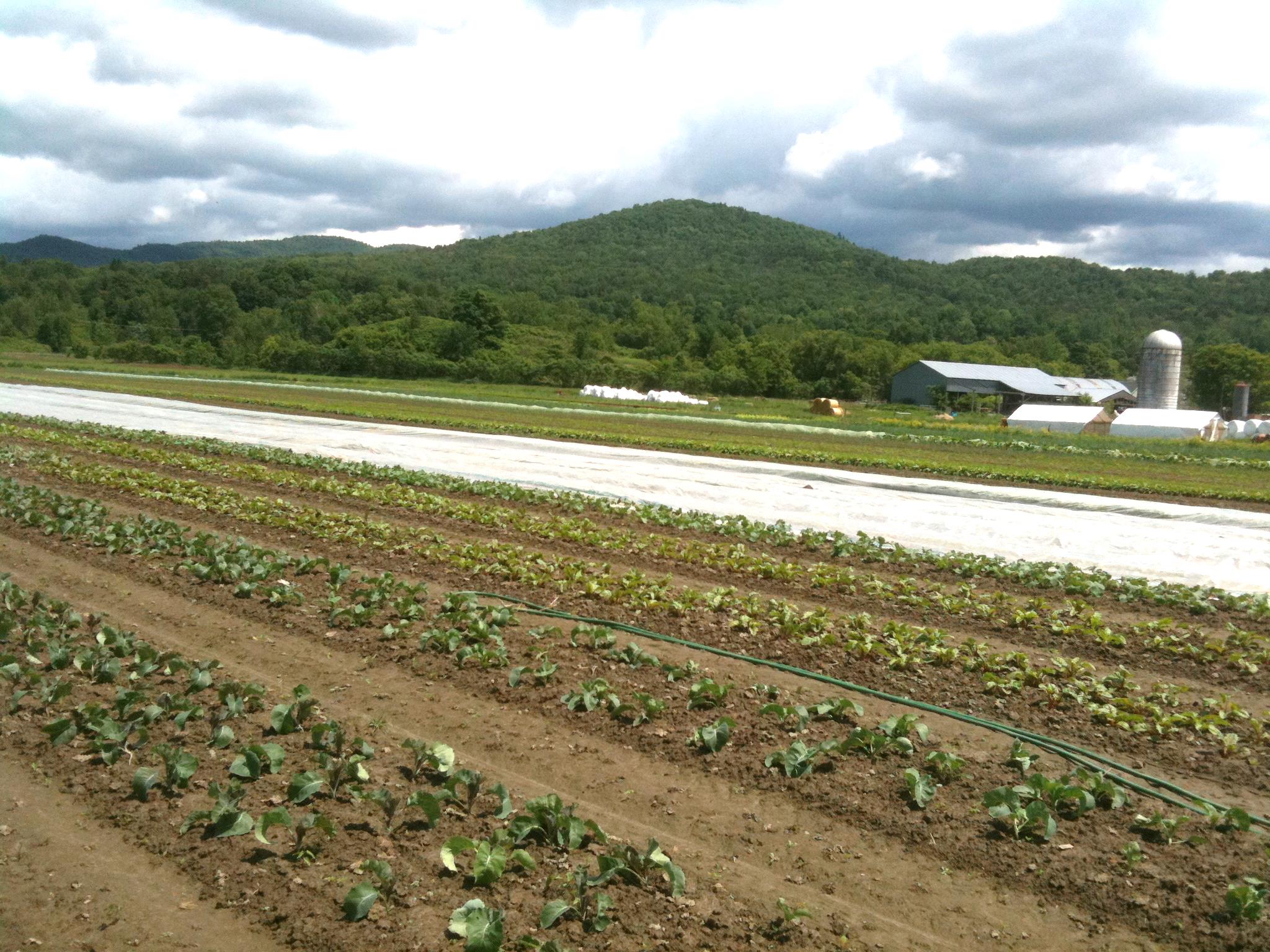 Jericho Settlers’ Farm, Richmond
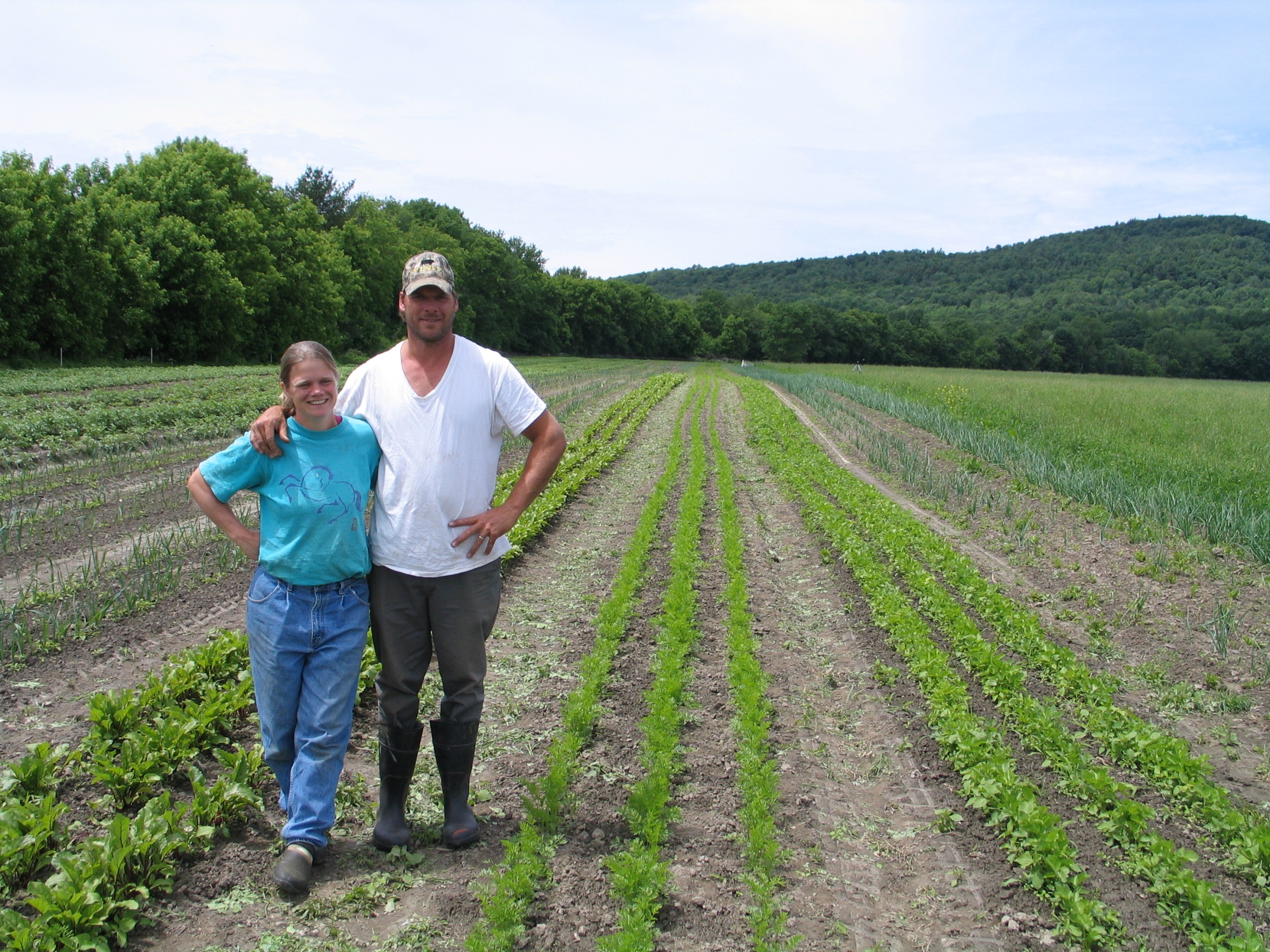 Farm Viability:
business planning
VT Farm Fund
emergency and business loans
UVM Extension:
WAgN, Tilling the Soil
NRCS
hoophouse funding
Working Lands Fund
business grants
Christa Alexander, Mark Fasching
Started business: 2002 
Gross annual sales: $900,000
30 acres vegetables, 250 total
Peak employment: 17 people 
Annual payroll: $330,000
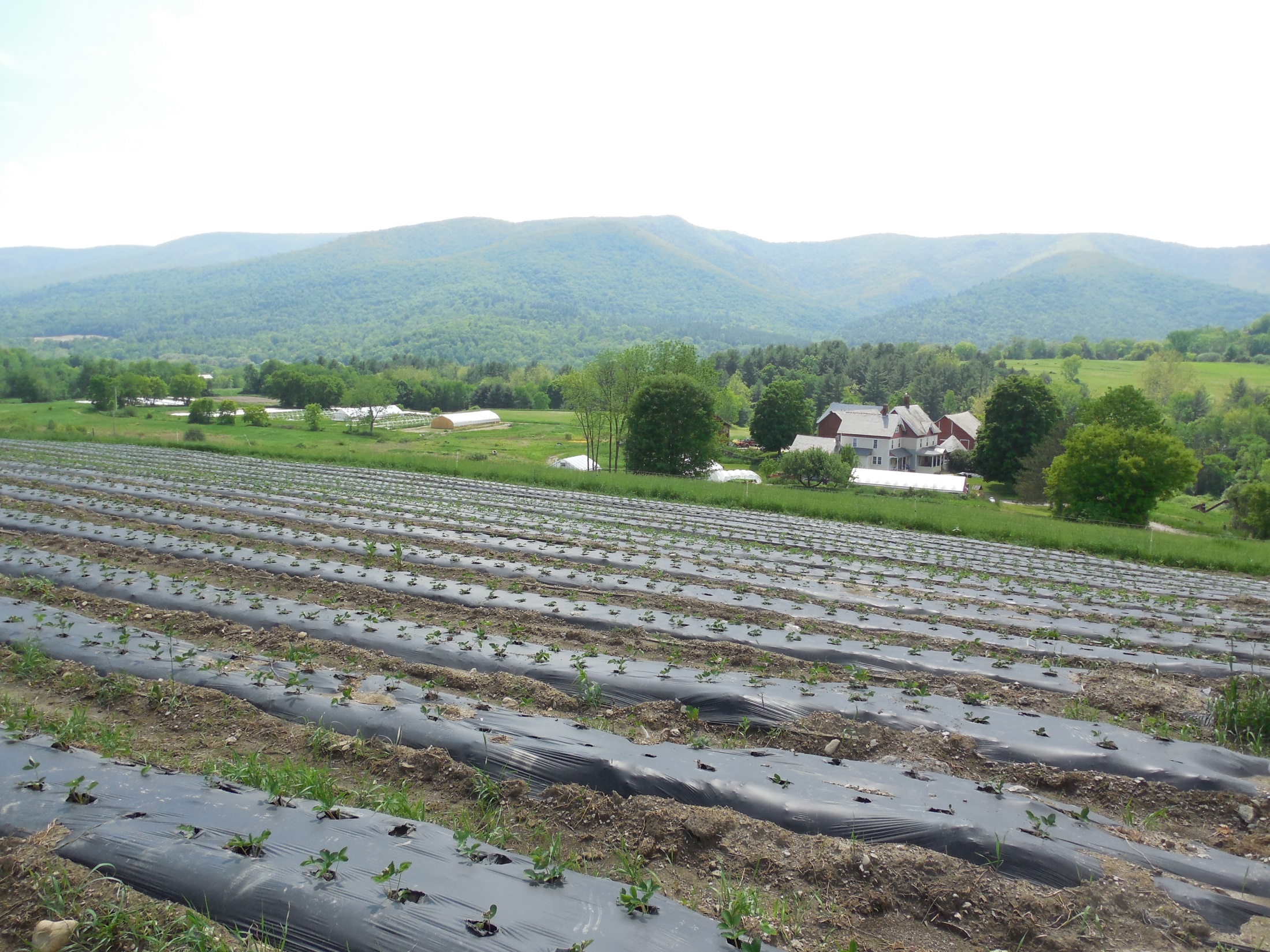 Mighty Food Farm, Pownal
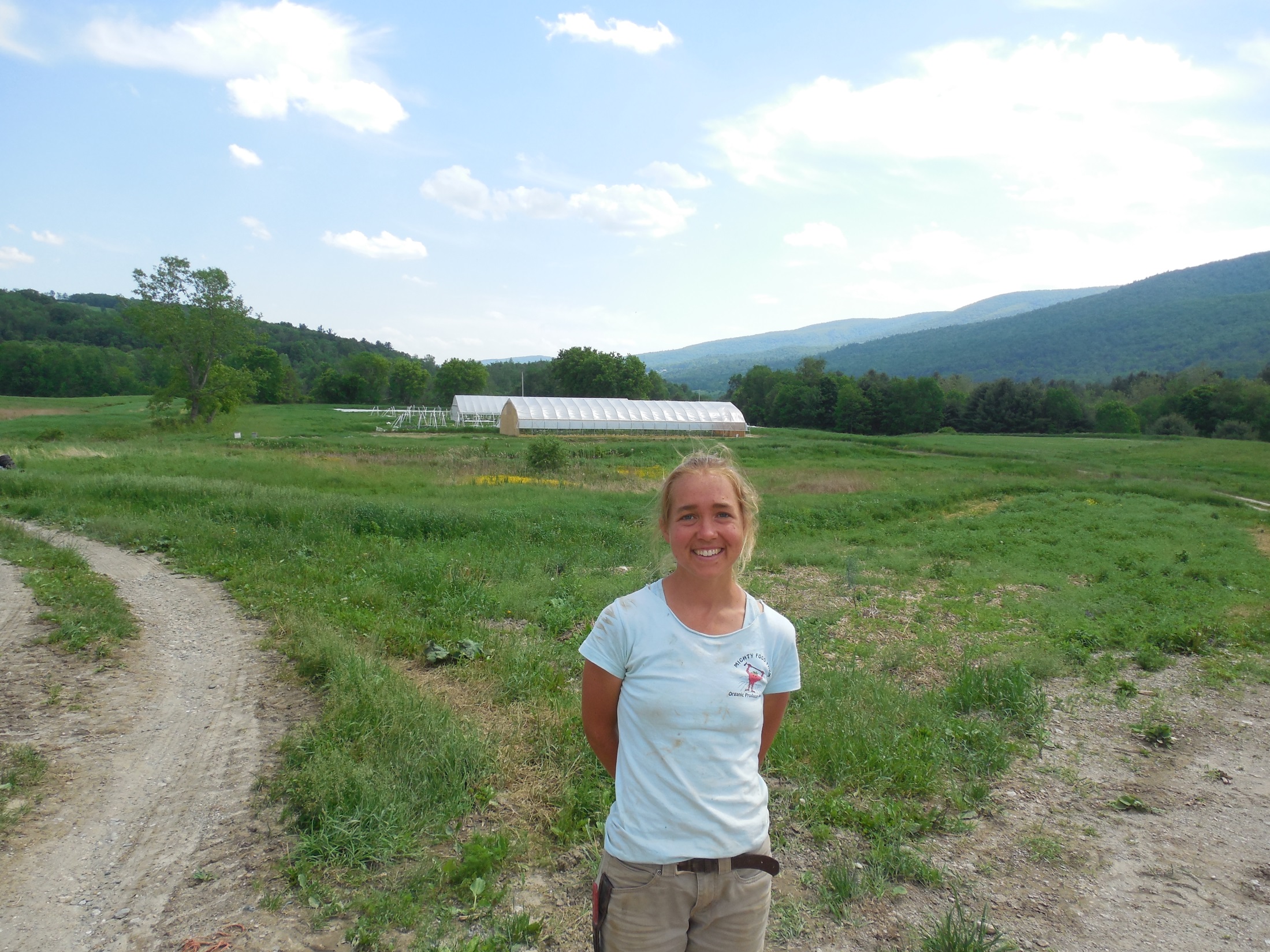 Farm Viability:
business planning
Environmental Mediation Center:
legal issues
UVM Extension:
nutrient management
NOFA-VT:
marketing and labor education
Lisa McDougall
Started business: 2007 
Gross annual sales: $320,000
22 acres farmed
Peak employment: 11 people 
Annual payroll: $110,000
some observations
Many organizations with shared clients and goals.

More communication and coordination would be helpful to address key challenges across all sectors of Vermont’s agriculture:
access to affordable land and labor
development of new markets
farm transfer to younger generation
regulations: food safety, water quality…
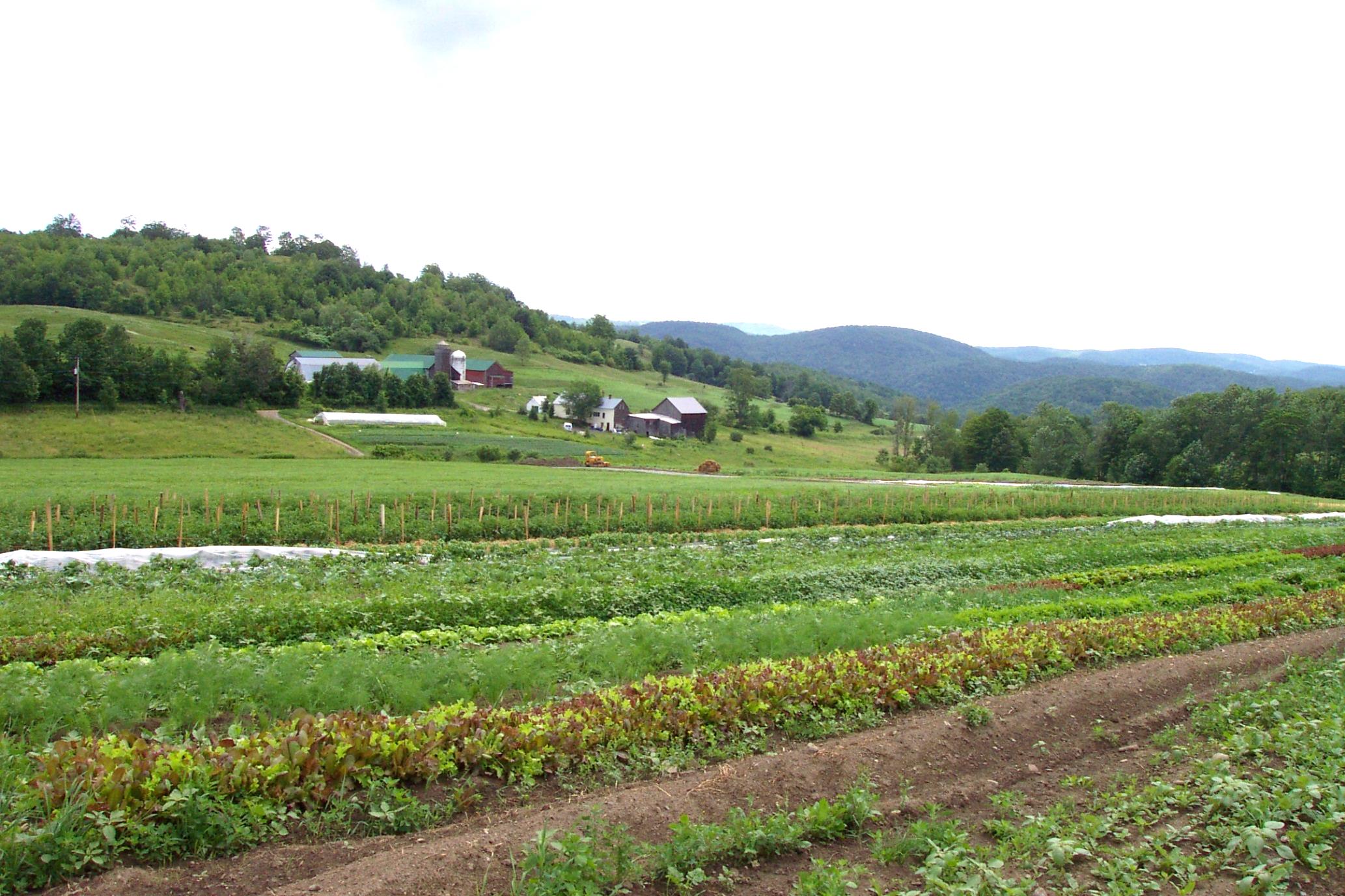 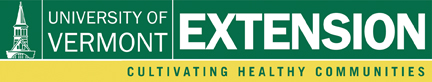 thanks for listening; questions?
Tunbridge Hill Farm, Tunbridge